Новогодняя игрушка
Выполнила работу:
Студентка 3-ого курса
Группы ПНК-31
Ермакова Светлана
Цель: Изготовить оригинальную новогоднею игрушку для елки .   
Задачи:  Выбрать вид и технику выполнения работы. Изготовить ёлочную игрушку. 
Требования к изделию.  
Изделие должно быть: 
- оригинально,
 - красивым по внешнему виду, - качественно исполнено,
 - должно украшать новогоднею елку.
Ёлочные украшения — шары, фигурки и иные украшения, которыми наряжают новогоднюю (или рождественскую) ёлку, а также интерьер и экстерьер помещения к празднику Рождества и Нового года.
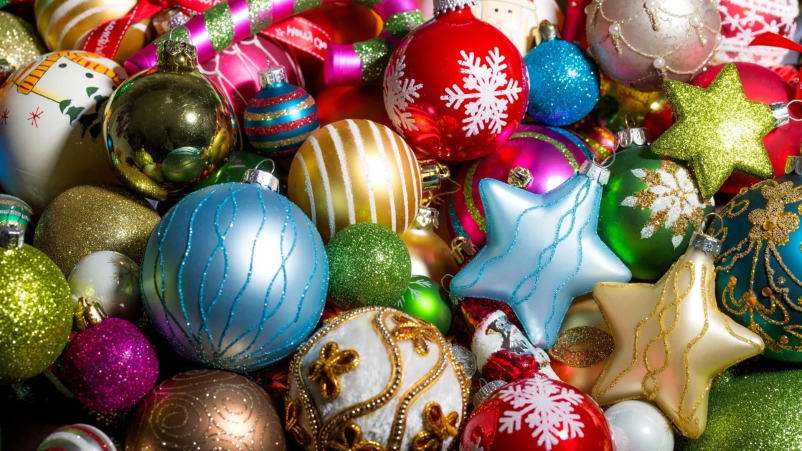 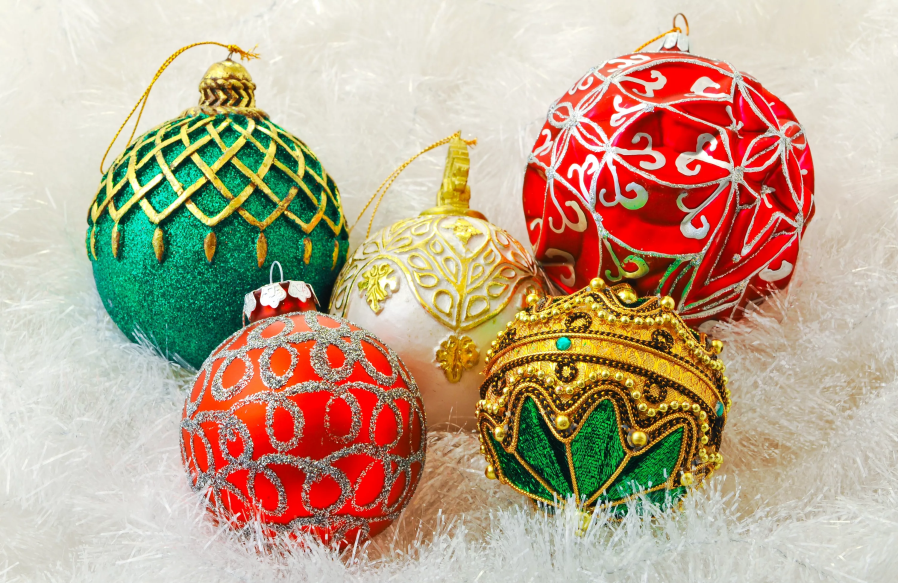 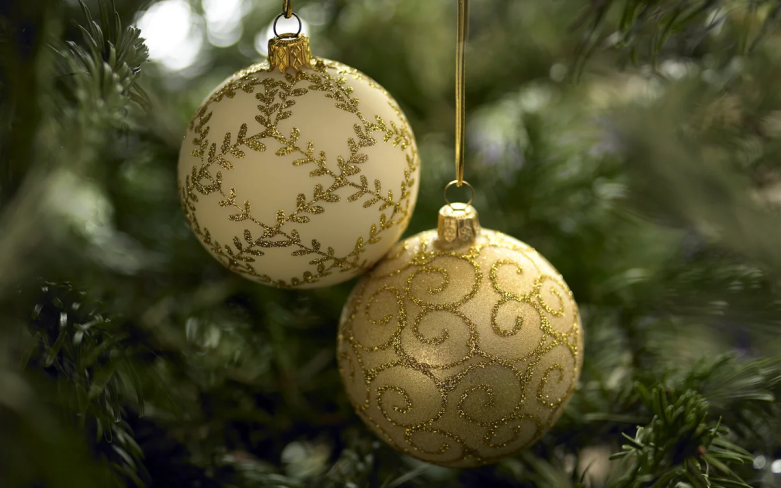 Мне больше всего нравятся новогодние шары. Они могут быть выполнены из различных материалов: бисер, бумага, картон, нитки, атласные ленты и т.д.
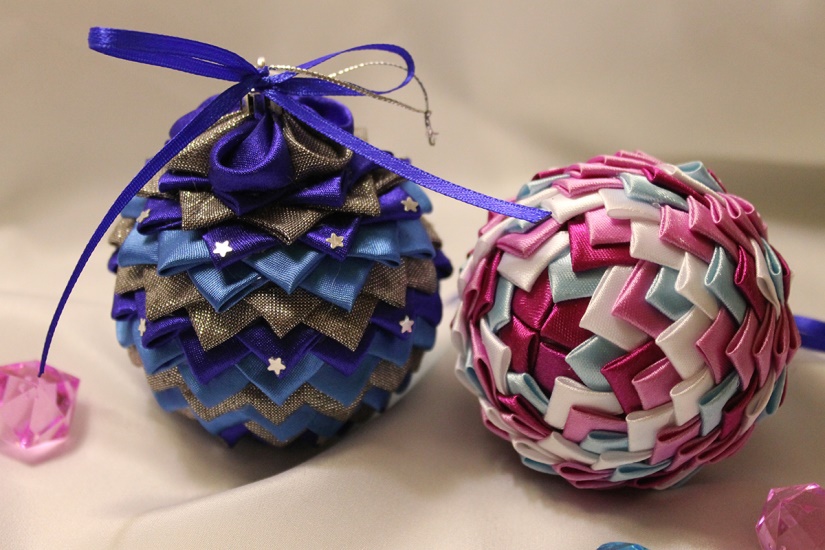 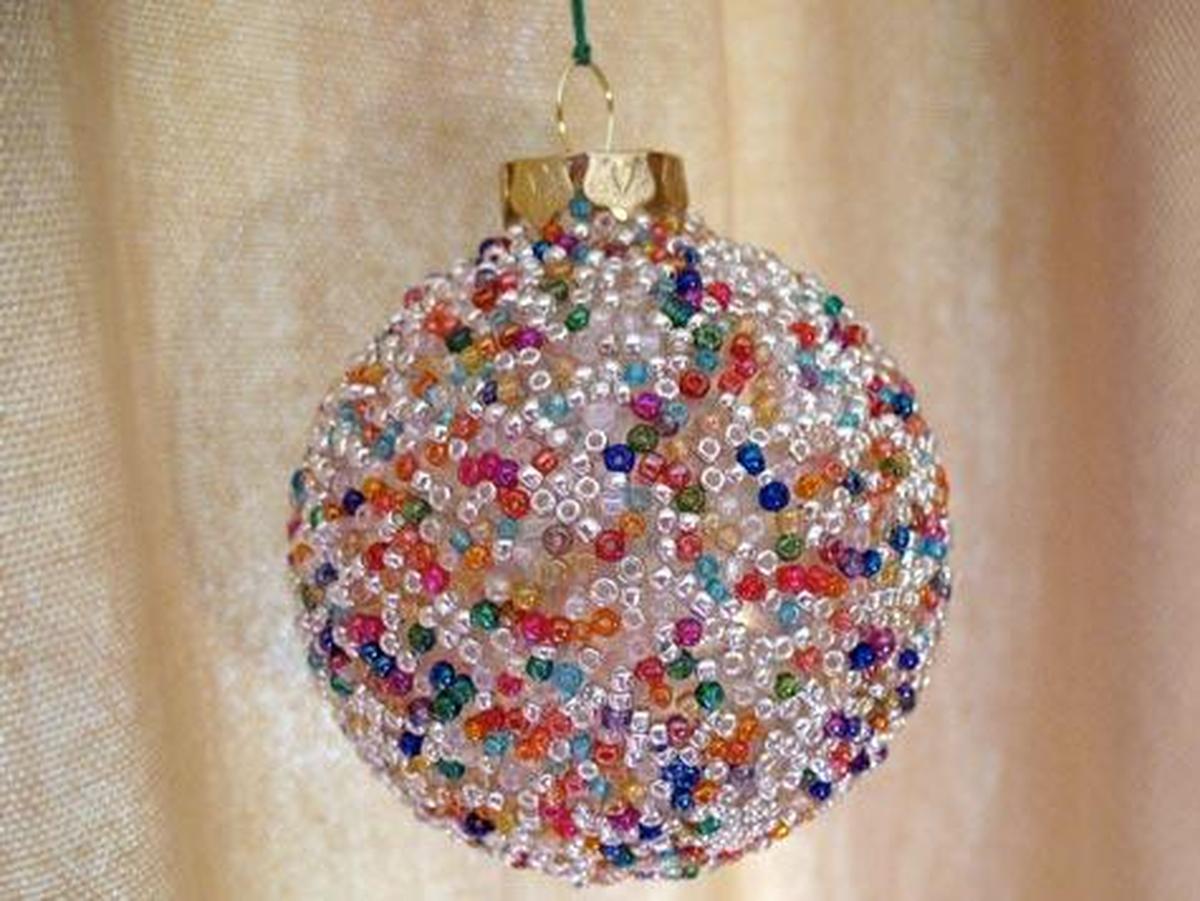 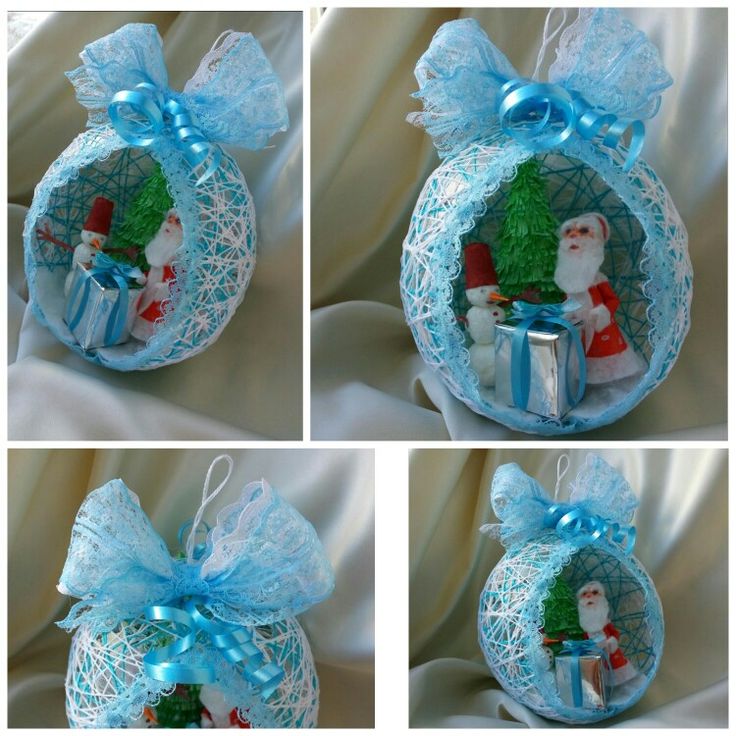 Рассмотрев все варианты , я приняла решение изготовить свой шар из лент
Для изготовления новогоднего шара понадобится:
Ленты ( золотого  и белого цвета)
Пенопластовый шар
Ножницы
Клей момент
Стразы белые
Крепление
Техника изготовления
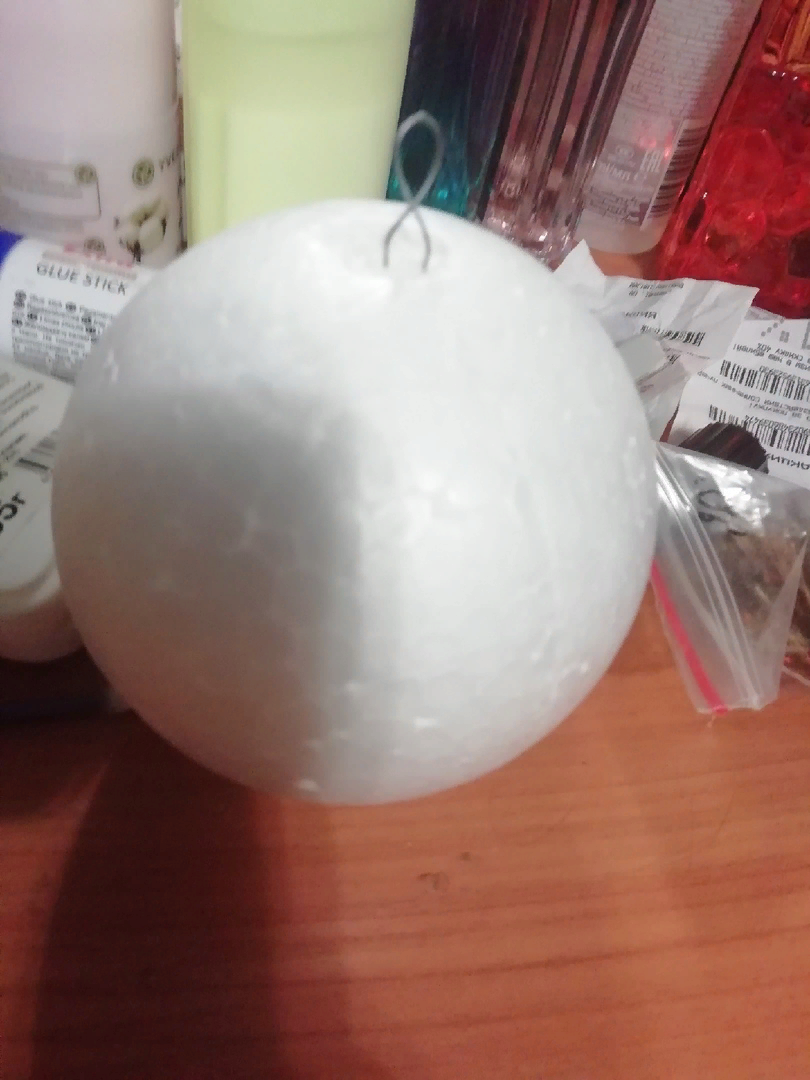 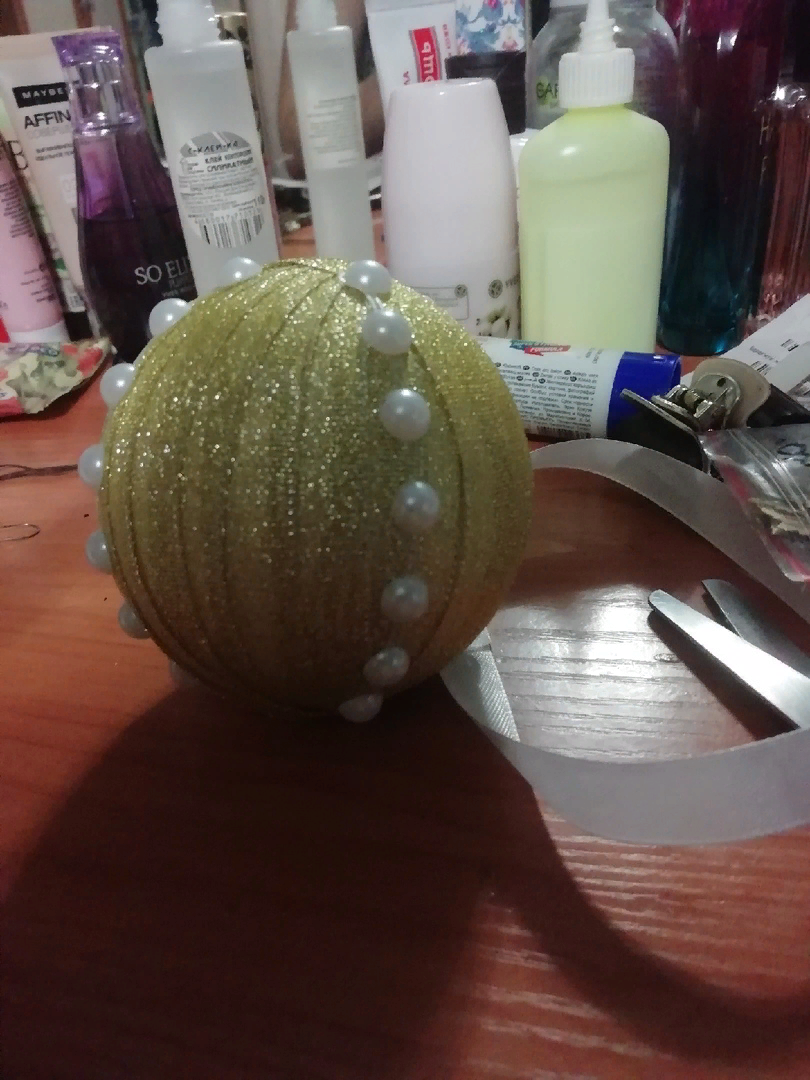 Делаем из узор страз на ваш взгляд
Готов!
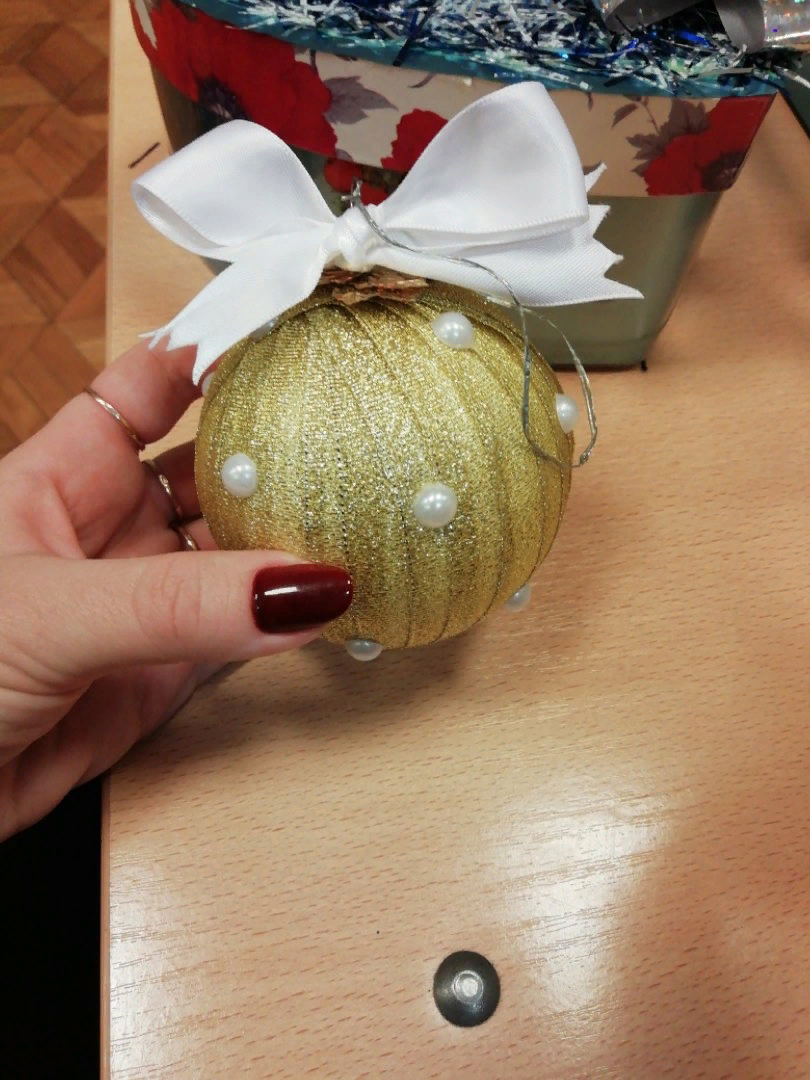